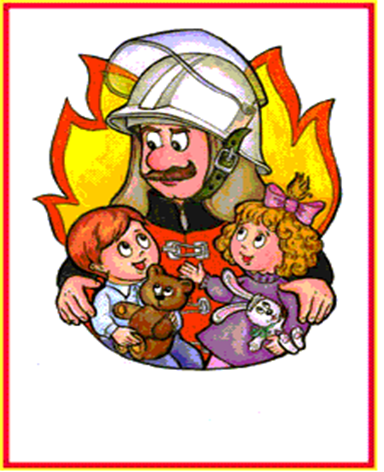 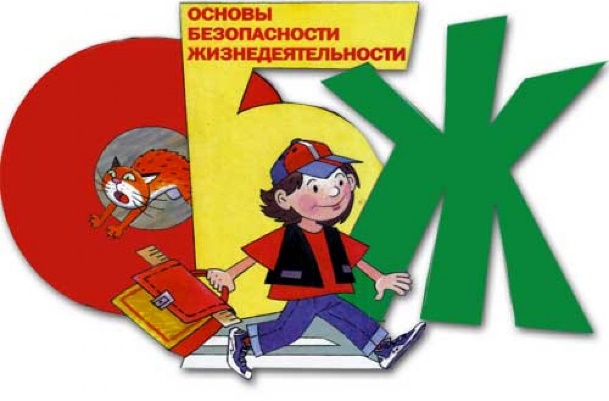 ТЕМА НЕДЕЛИ:
«Основы безопасности жизнедеятельности.
ОБ ОГНЕ И ПОЖАРЕ.»
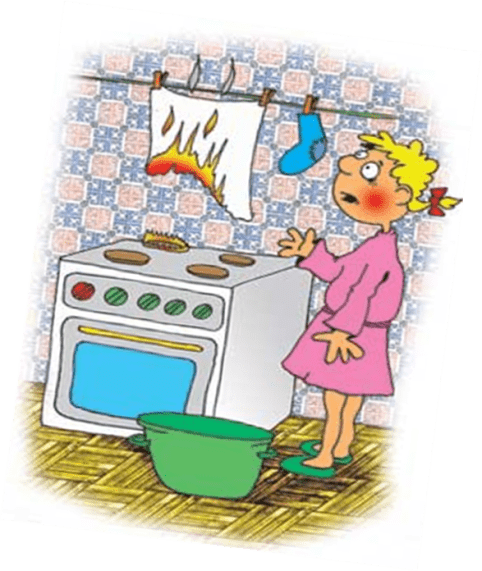 МБ ДОУ ЦРР д/с 78
«Алые паруса»
Г.Ставрополь
Средняя группа 12 

Выполнила:
воспитатель Буракова О.В.
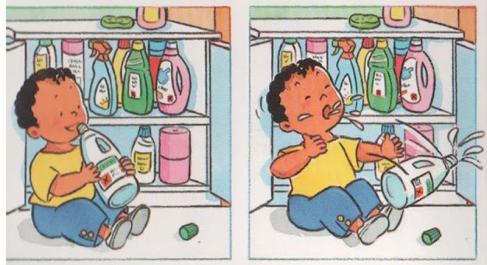 Источники потенциальной опасности для детей.
 1.Предметы, которыми ребёнку категорически запрещается пользоваться: Спички, газовые плиты, печка, электрические розетки, включённые электроприборы. 
2.Предметы, с которыми детей нужно научить обращаться (зависит от возраста): Иголка, ножницы, нож, окна, двери и балконы. 
3. Предметы, которые необходимо х хранить в недоступных для детей местах: бытовая химия, лекарства, спиртные  напитки, сигареты, пищевые, кислоты, режуще-колющие, инструменты.
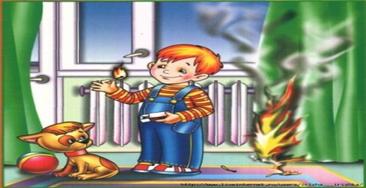 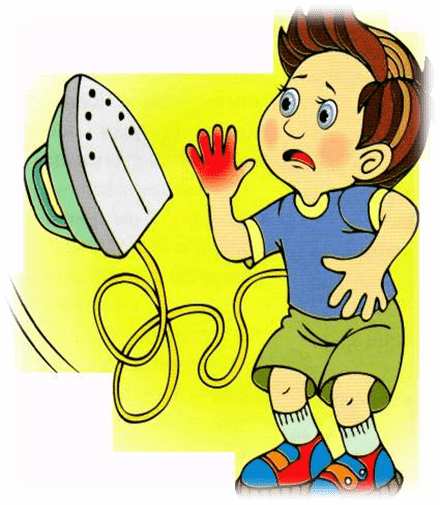 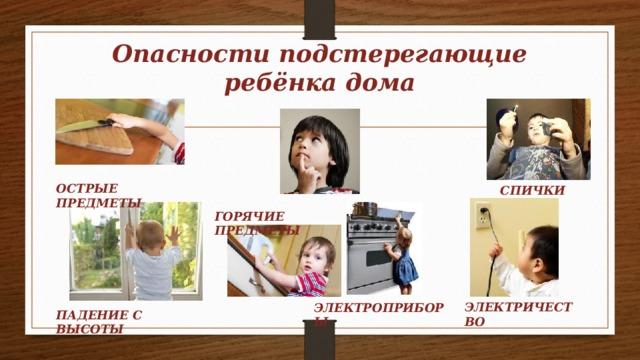 НЕ БЕРИТЕ В РУКИ ОСТРЫЕ ПРЕДМЕТЫМОЖЕТЕ ПОРАНИТЬСЯ И ПОЖАЛЕТЬ ОБ ЭТОМ!!!
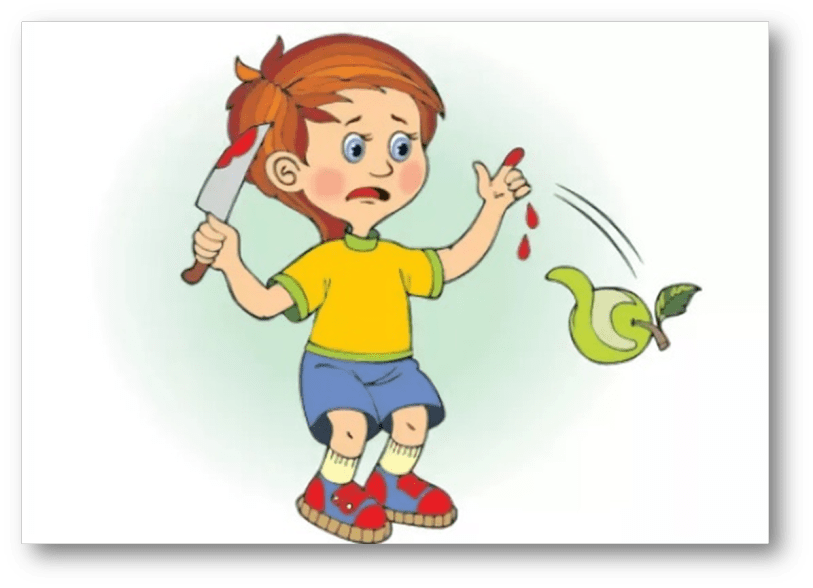 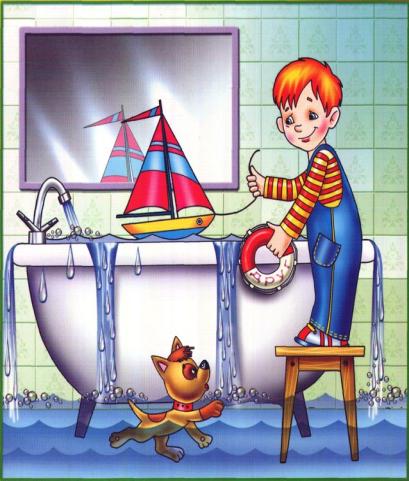 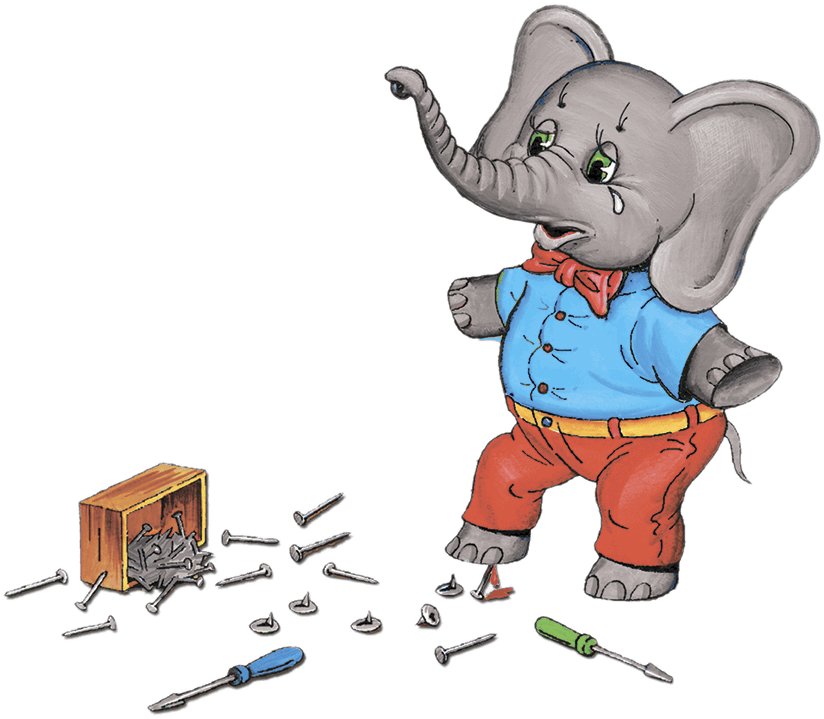 НЕ ИГРАЙ С ВОДОЙ
Когда в кастрюле кипяток,Не прикасайся к ней дружок!Поверь: кипящая вода Была ОПАСНОЮ всегда!
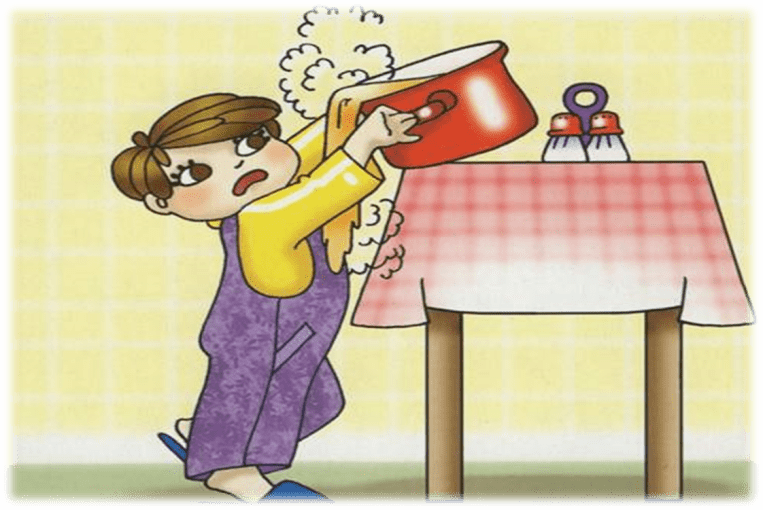 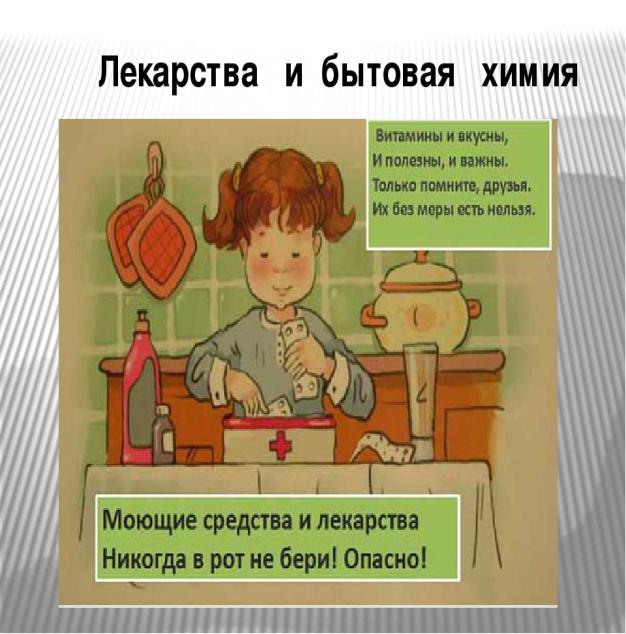 МОЖНО ЗАБОЛЕТЬ УЖАСНО,
ЕСЛИ СЪЕСТЬ НЕ ТО ЛЕКАРСТВО.
ТОЛЬКО МАМА МОЖЕТ ЗНАТЬ ЧТО ОТ ГОРЛЫШКА ГЛОТАТЬ
И КАКУЮ ДАТЬ МИКСТУРУЧТОБЫ СБИТЬ ТЕМПЕРАТУРУ.
НЕ ТРОГАЙ ЛЕКАРСТВА!!!
ДЛЯ ЗАБАВЫ И ИГРЫ СПИЧЕК В РУКИ НЕ БЕРИ! КОСТРЫ НЕ РАЗЖИГАЙ И ДРУГИМ НЕ ПОЗВОЛЯЙ!КТО С ОГНЕМ НЕ ОСТОРОЖЕН У ТОГО ПОЖАР ВОЗМОЖЕН!!!
ВЫ ДОМА. РАСПАХНУТО НАСТЕЖЬ ОКНО,КАК - БУДТО ПРИВЕТЛИВО МАНИТ ОНО.РЕБЯТА, СМОТРЕТЬ С ВЫСОТЫ БЕРЕГИТЕСЬОТ ОКОН ОТКРЫТЫХ ПОДАЛЬШЕ ДЕРЖИТЕСЬ!!!
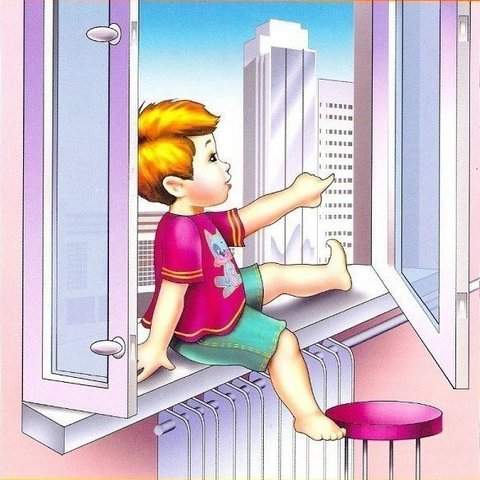 ДЕТИ БУДЬТЕ БДИТЕЛЬНЫБЫВАЮТ ЗАНЯТЫ ВАШИ РОДИТЕЛИПОМНИТЕ О СВОЕЙ БЕЗОПАСНОСТИ – ВОКРУГ НЕ МАЛО ОПАСНОСТЕЙ!!!
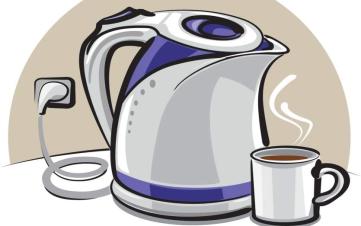 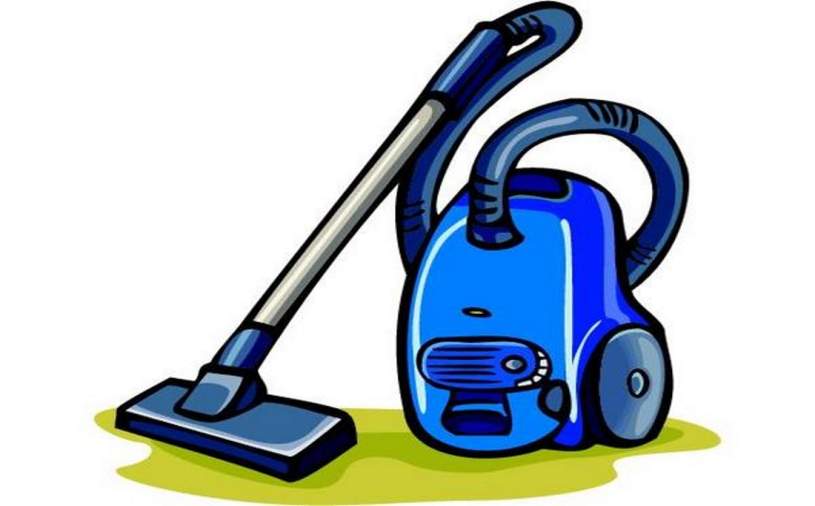 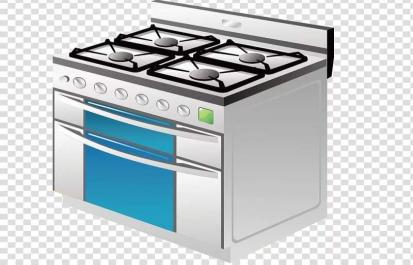 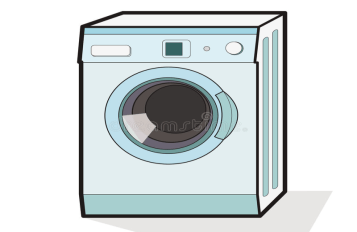 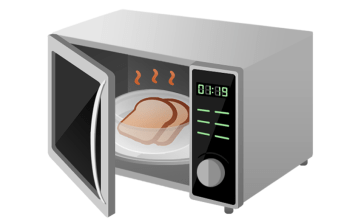 НАВСЕГДА ЗАПОМНИТЬ ДОЛЖЕН: БУДЬ С РОЗЕТКОЙ ОСТОРОЖЕН! С НЕЙ НЕ ДОЛЖЕН ТЫ ИГРАТЬ, ШПИЛЬКУ, ГВОЗДЬ ТУДА СОВАТЬДЕЛО КОНЧИТСЯ БЕДОЙ: ТОК В РОЗЕТКЕ ОЧЕНЬ ЗЛОЙ!!!
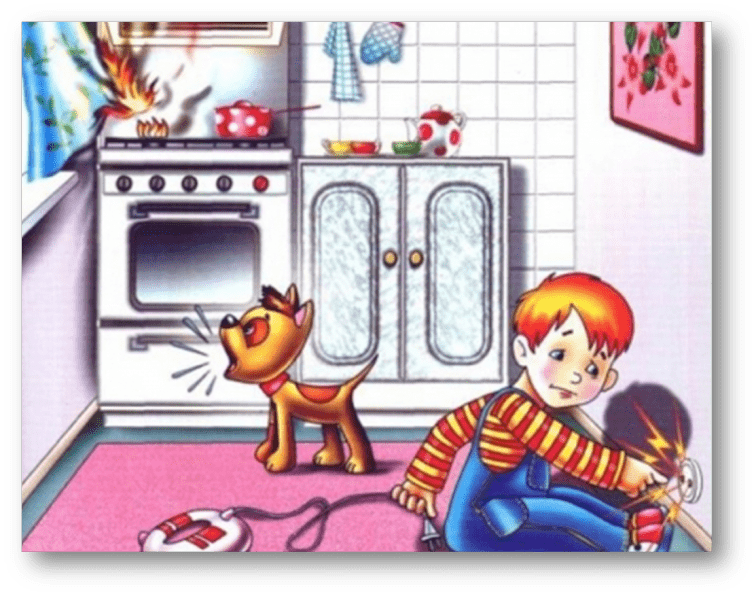 Не шутите с огнём!
Я- огонь! Я – друг ребят.Но когда со мной шалят,Становлюсь тогда врагомИ сжигаю все кругом!
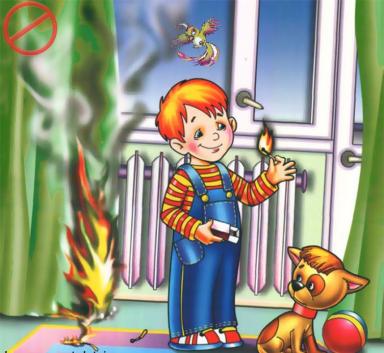 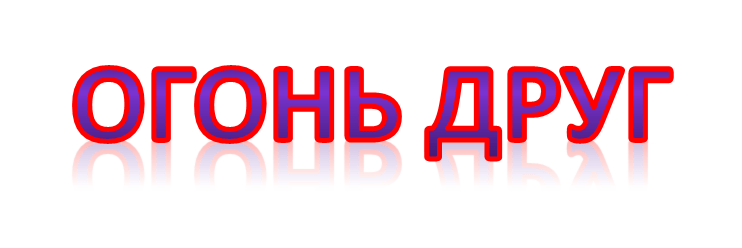 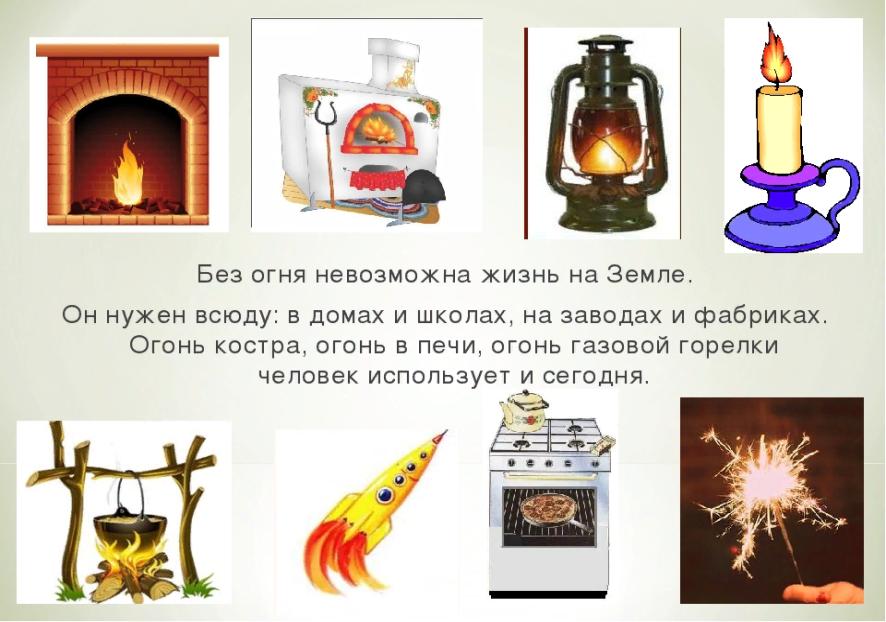 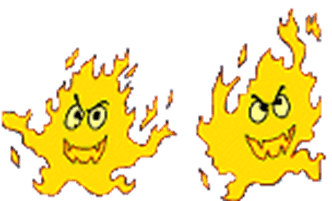 Огонь Враг
Тысячи сел и городов исчезли в гигантских языках пламени. Люди научились добывать и сохранять огонь. Однако, выйдя из-под контроля человека, он превращается в страшное бедствие-пожар.
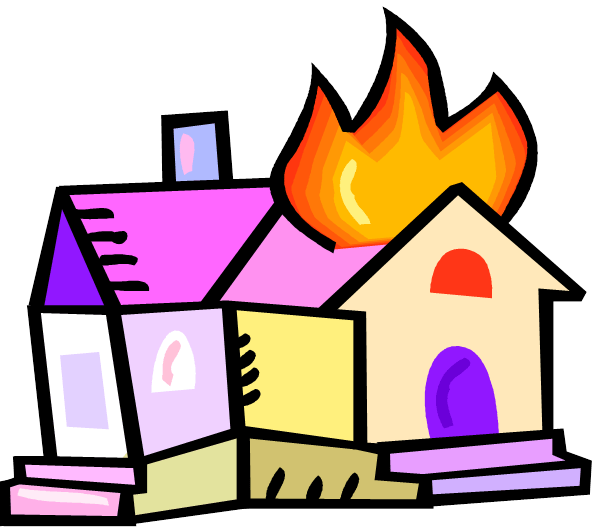 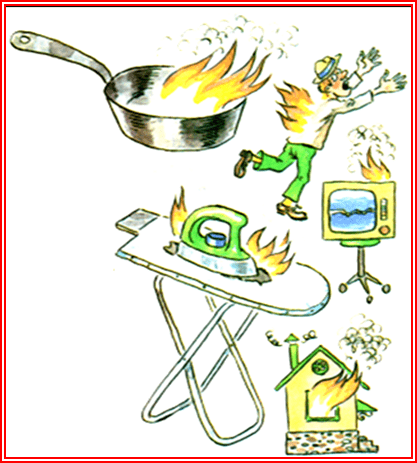 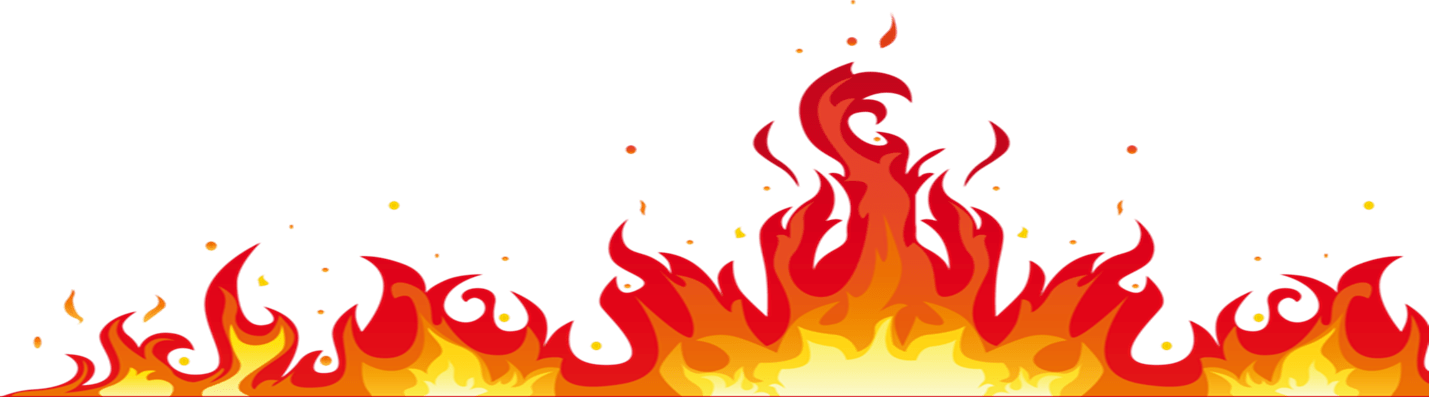 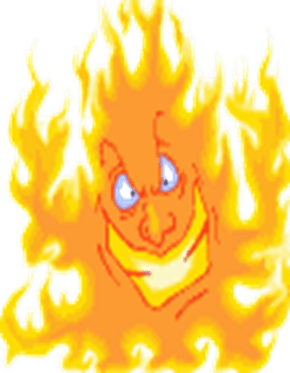 -неосторожное обращение с огнём;-нарушение правил эксплуатации электроприборов и электрооборудования;-замыкание электропроводки;-оставленные костры;-утечка газа;-оставленная свечка;-невнимательность в обращении с пиротехническими средствами.-брошенная сигарета;-молния.
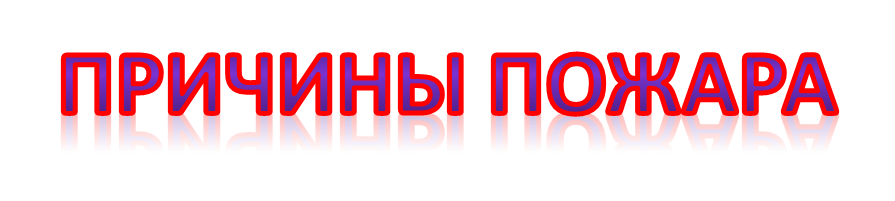 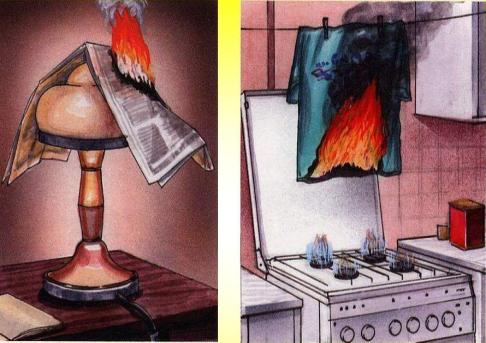 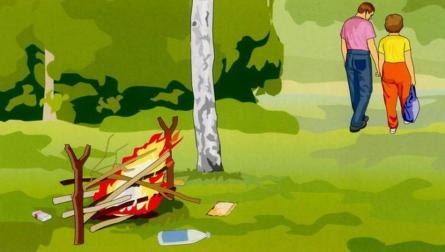 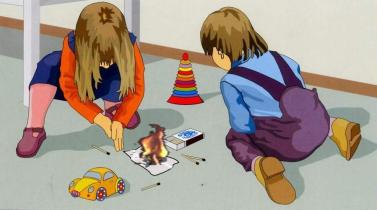 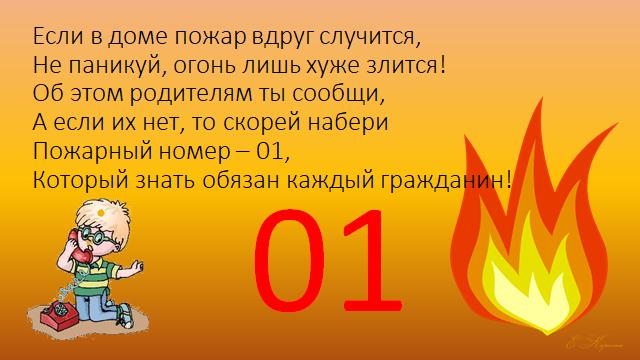 Позвонив по телефону, необходимо сообщить следующую информацию:
точный адрес (улица, проспект, проезд, площадь, бульвар,); 
номер дома, строения, корпуса;
что горит (дом, квартира, мусоропровод); 
на каком этаже пожар; 
фамилию и телефон (с которого звоните).
Не заливай водой горящие электроприборы!
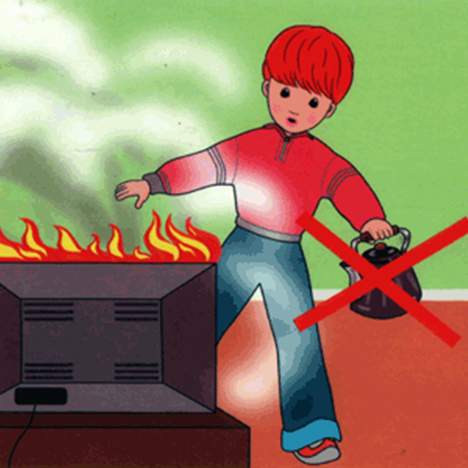 Не открывай окна!
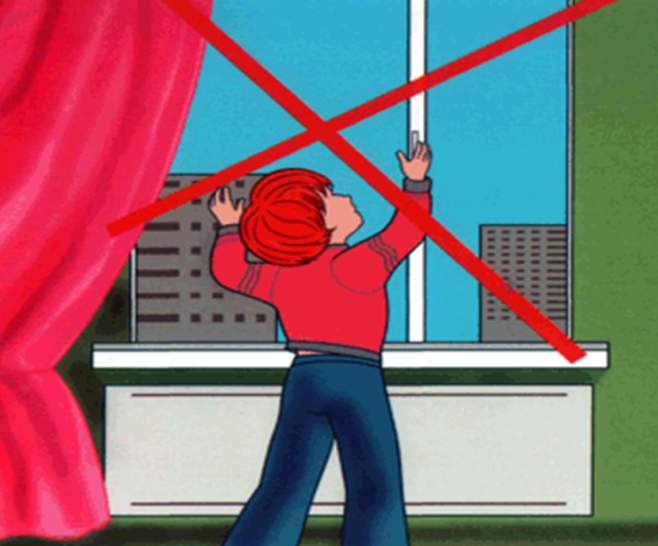 Прятаться во время пожара нельзя!
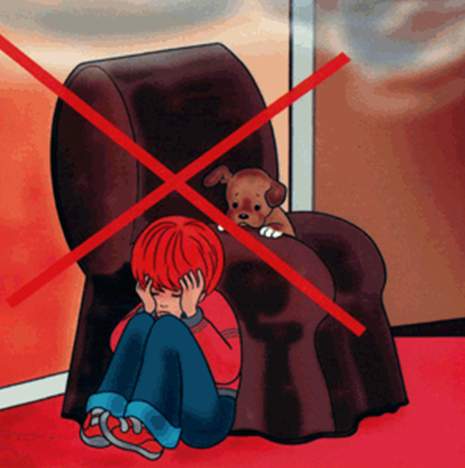 Постарайся покинуть помещение! Двигайся вдоль стены, закрыв нос и рот от дыма мокрой тряпкой!
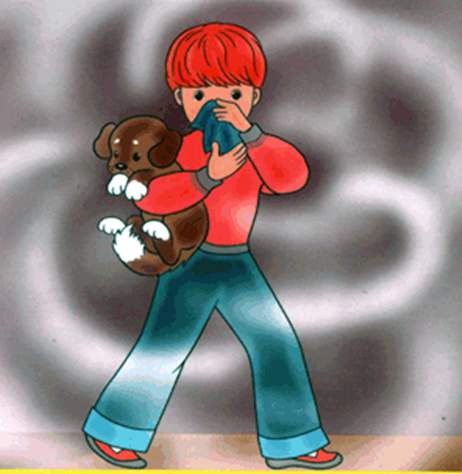 Лифтом пользоваться нельзя!
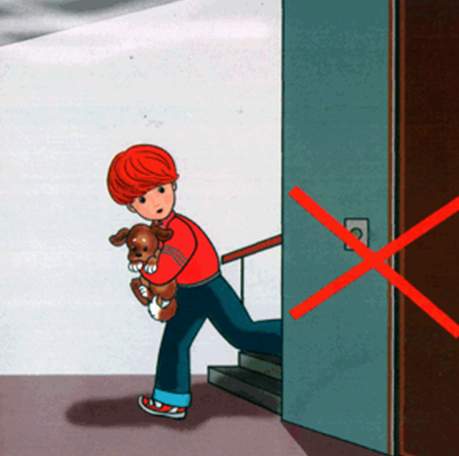 Сообщи о пожаре соседям и попроси их вызвать пожарных!
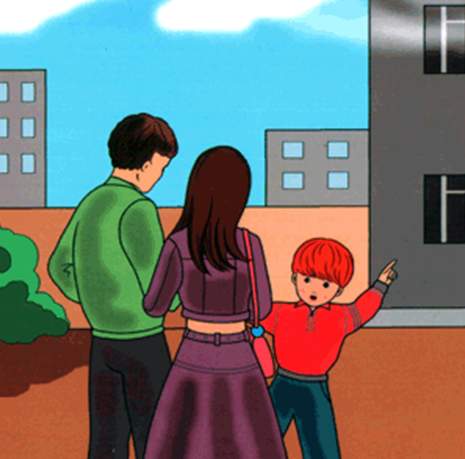 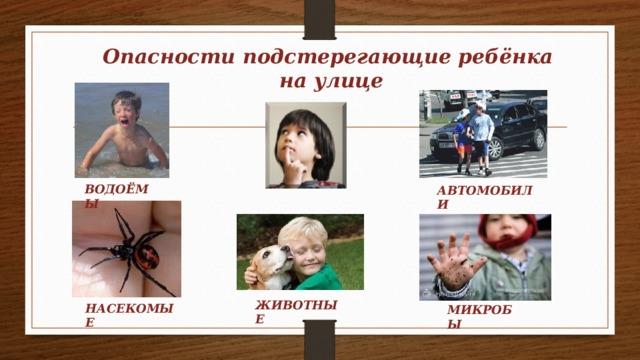 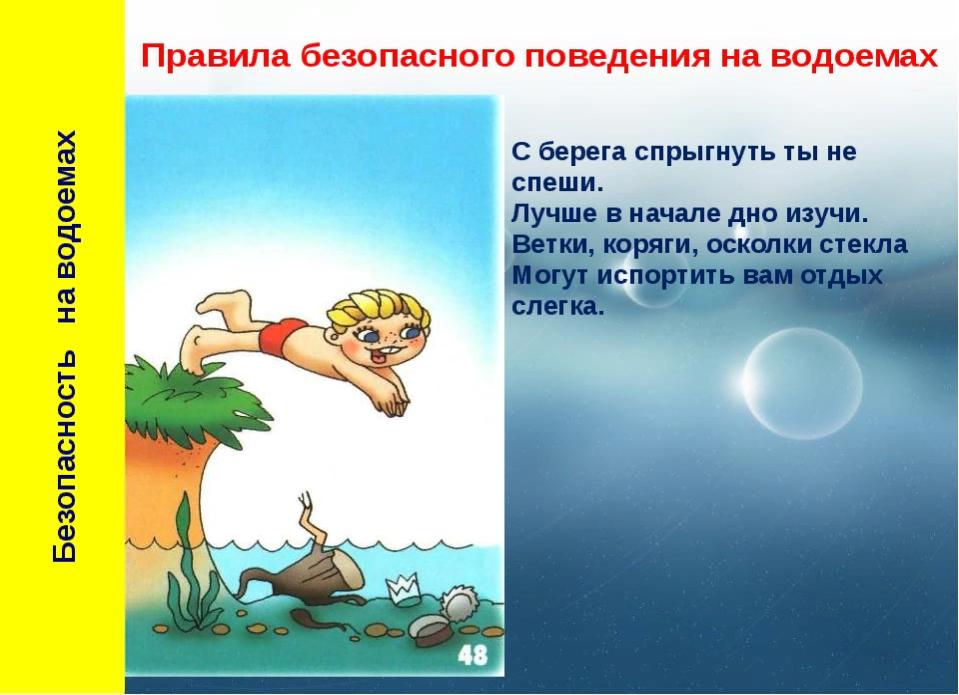 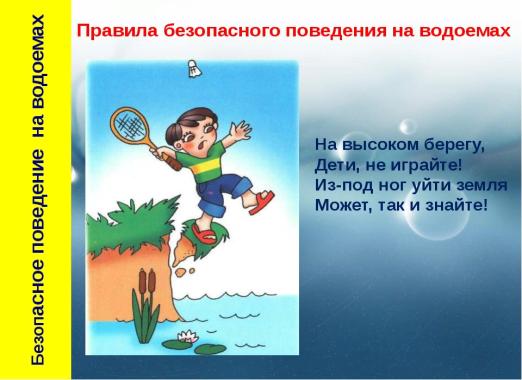 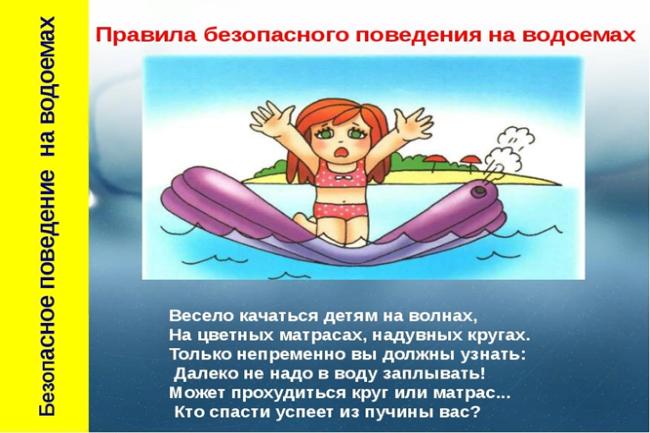 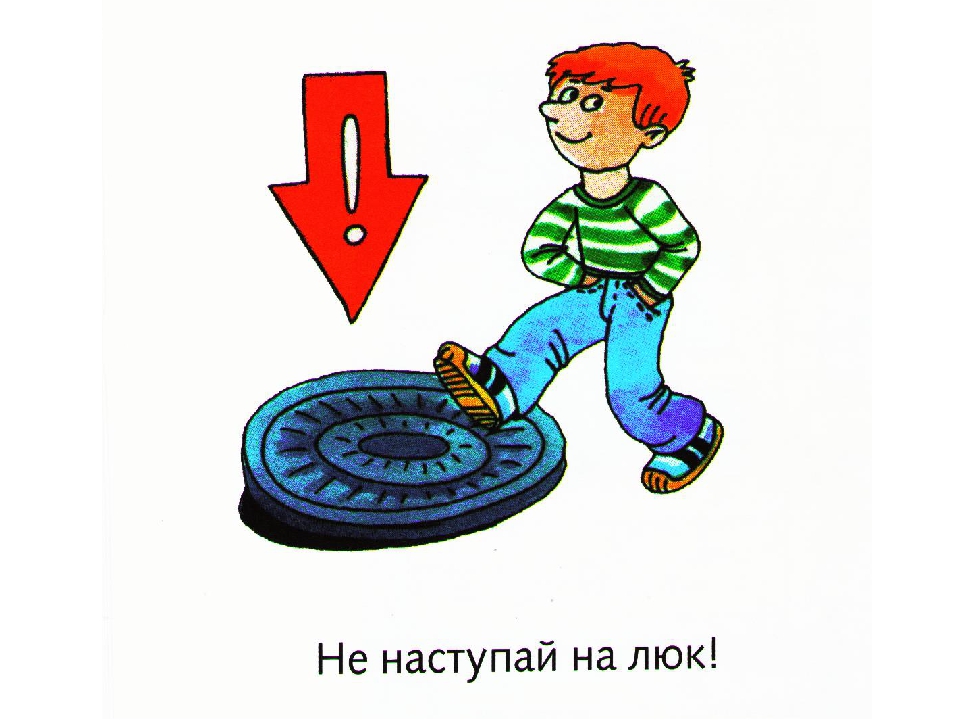 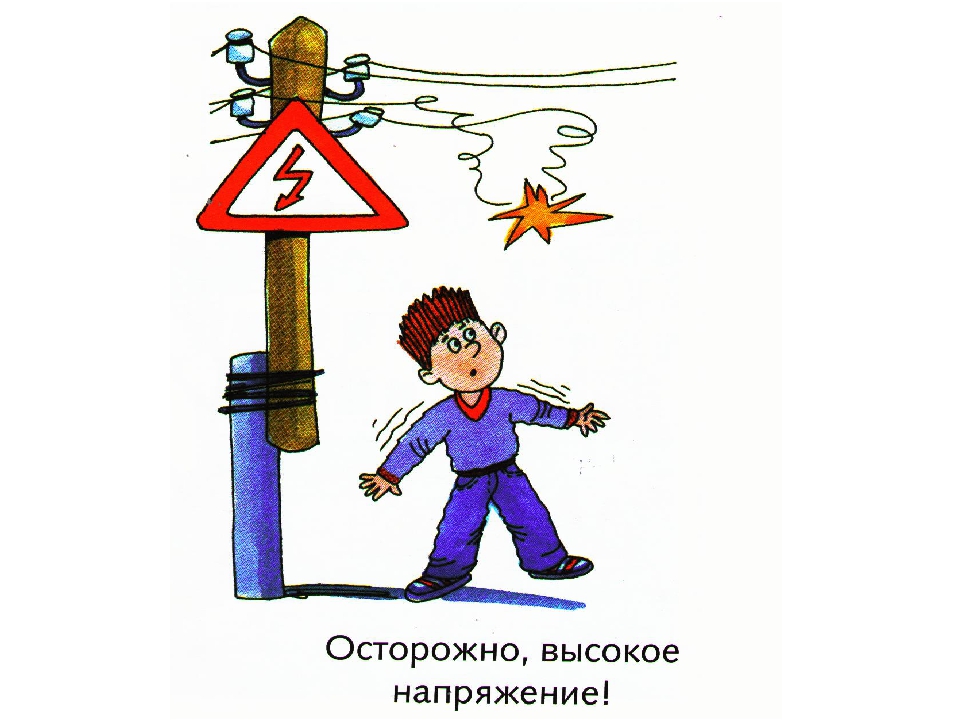 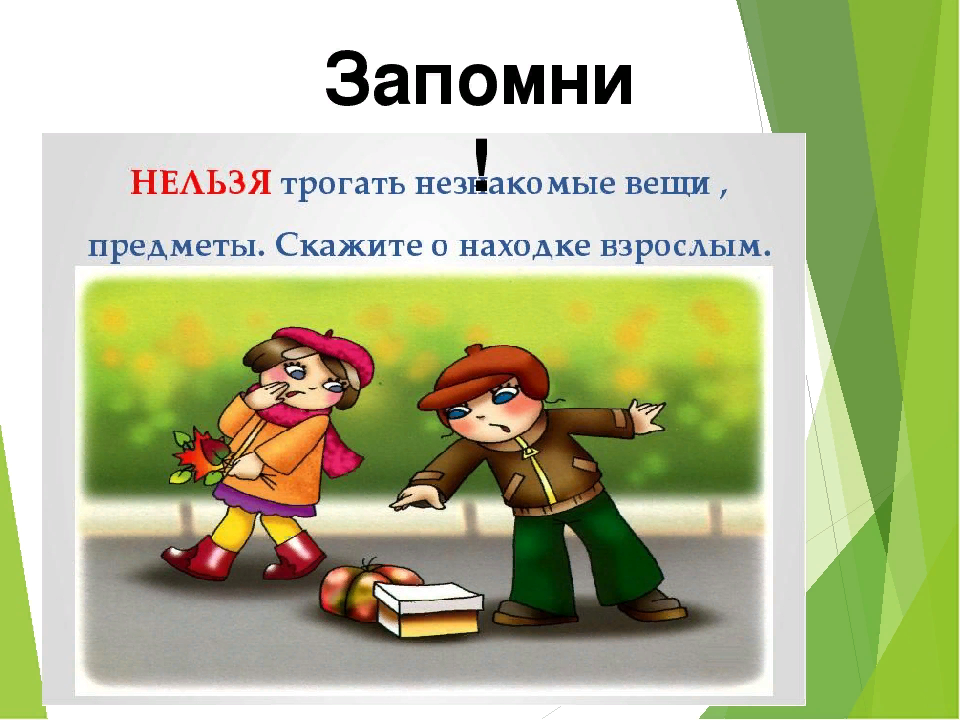 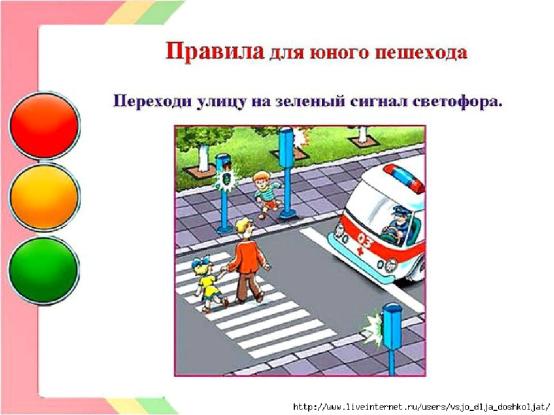 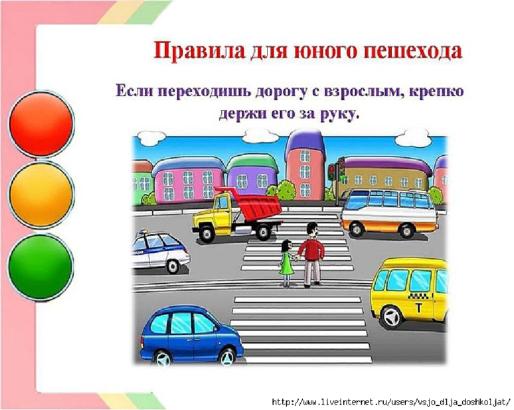 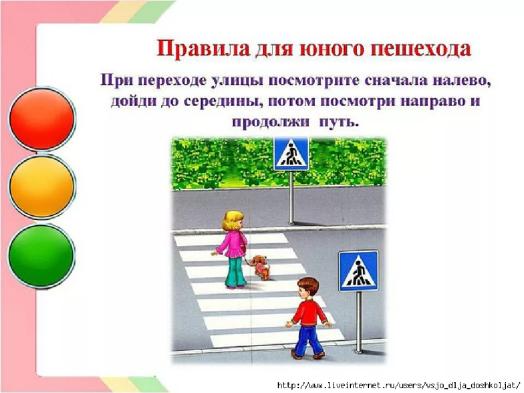 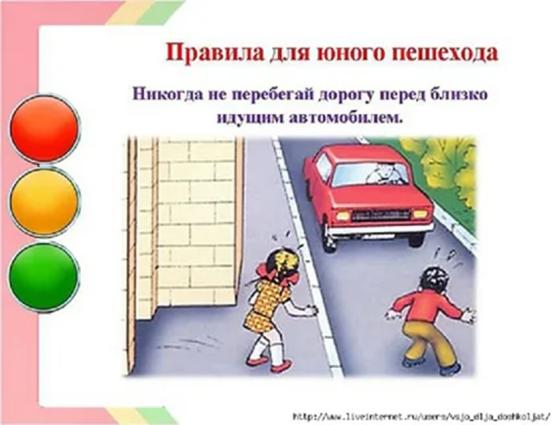 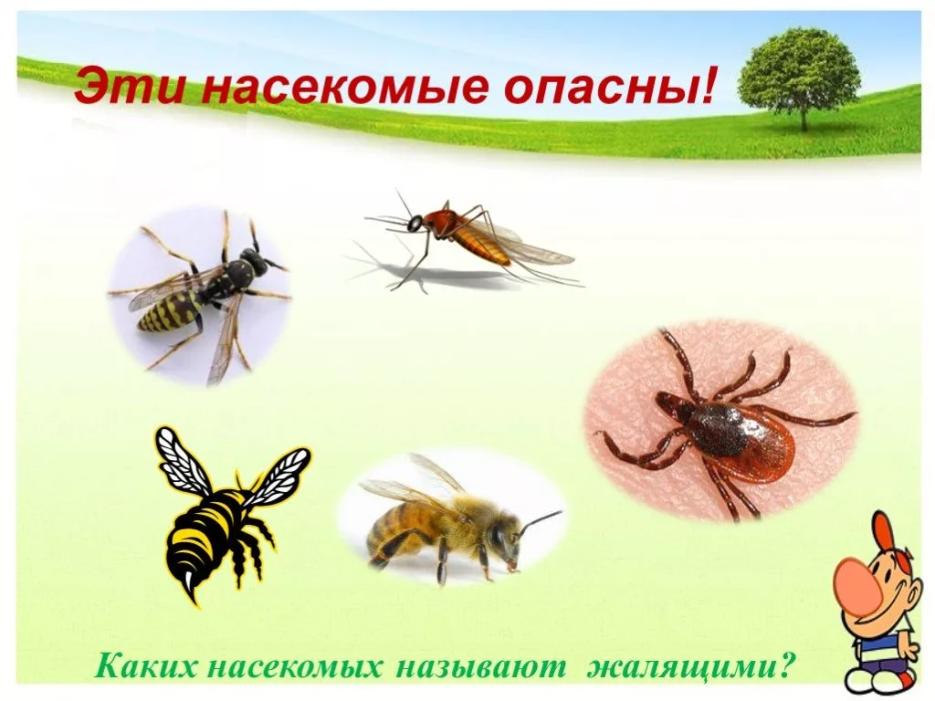 оса
комар
клещ
пчела
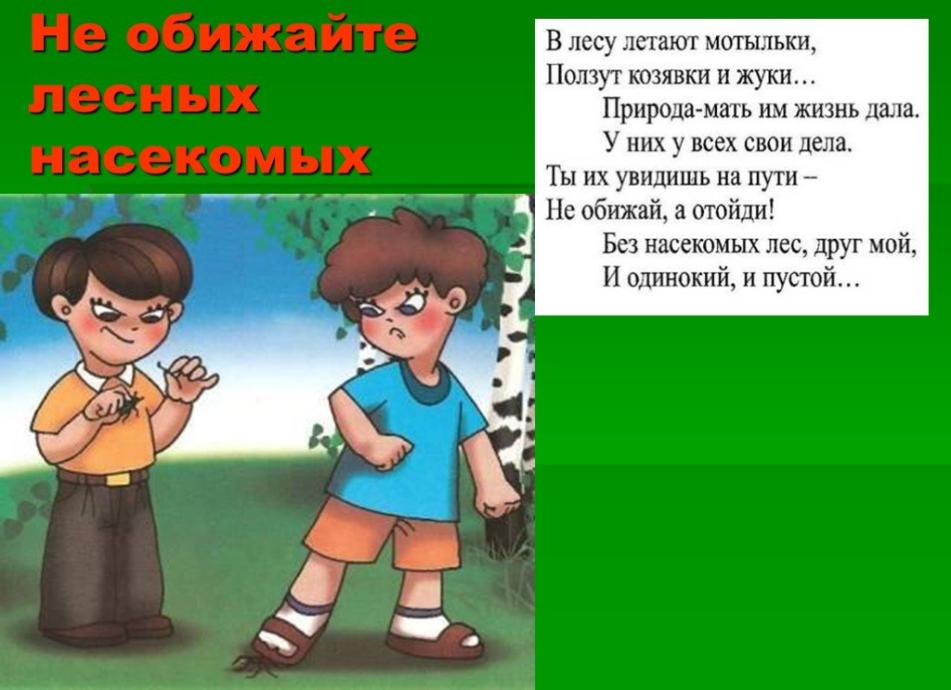 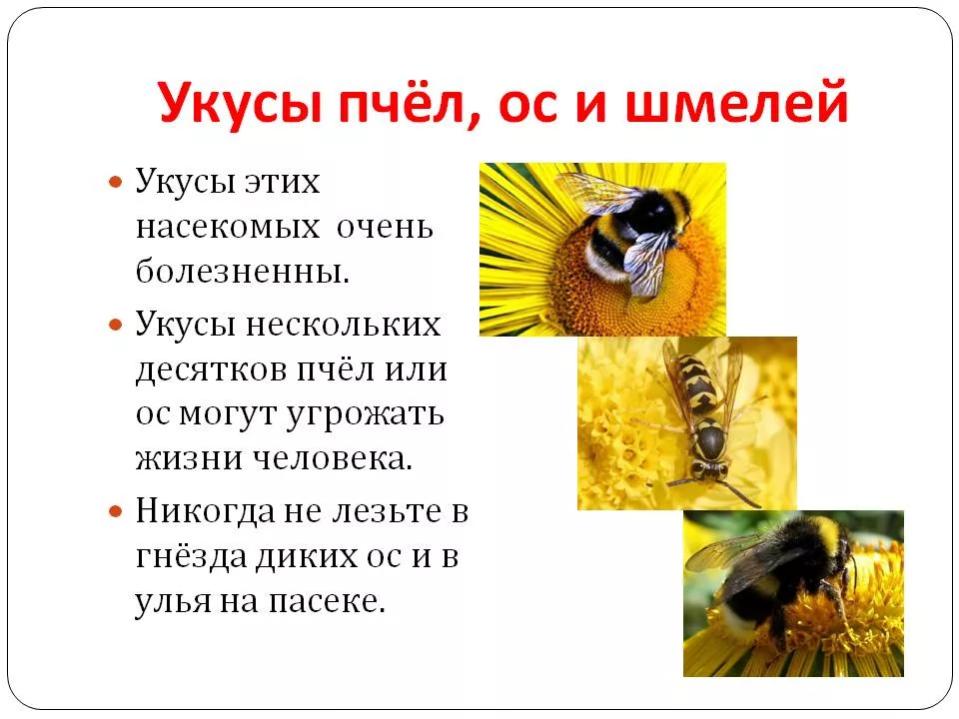 ВСЕГДА МОЙТЕ РУКИ С МЫЛОМ!
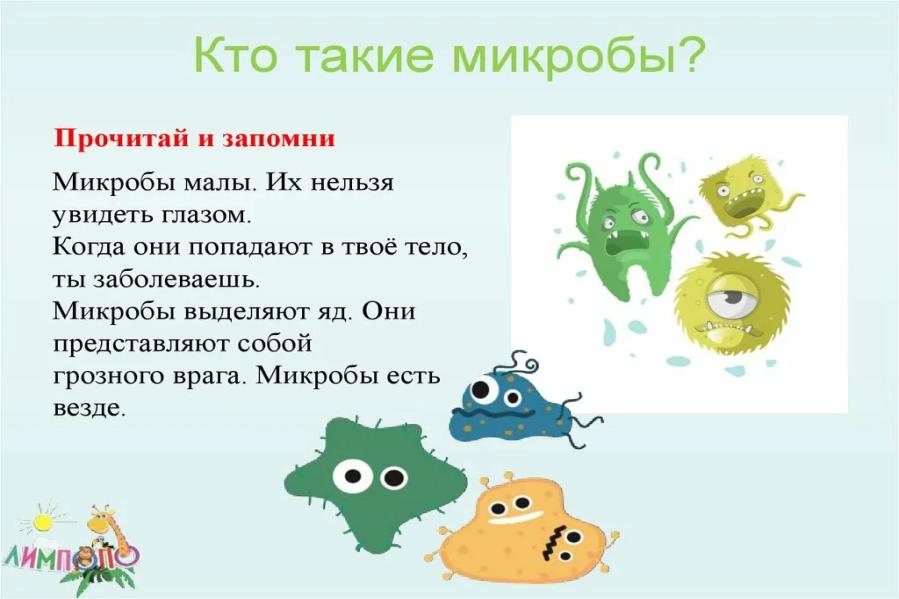 Обращение с животными
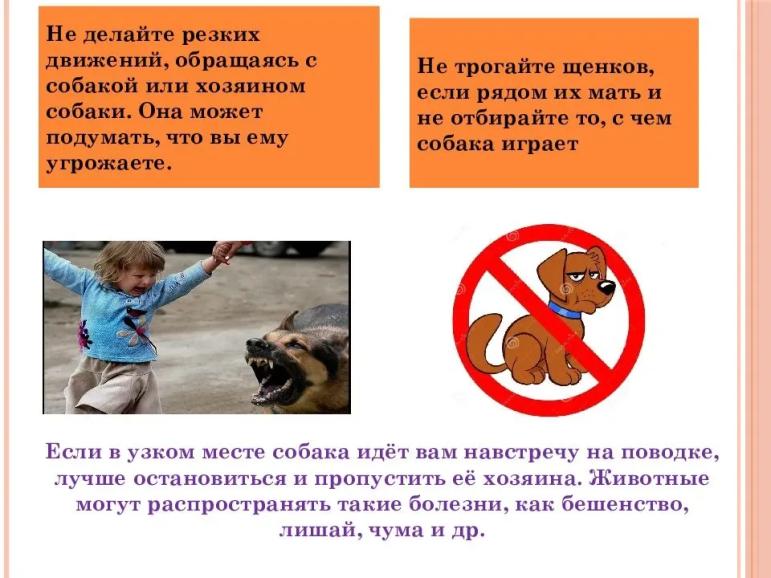 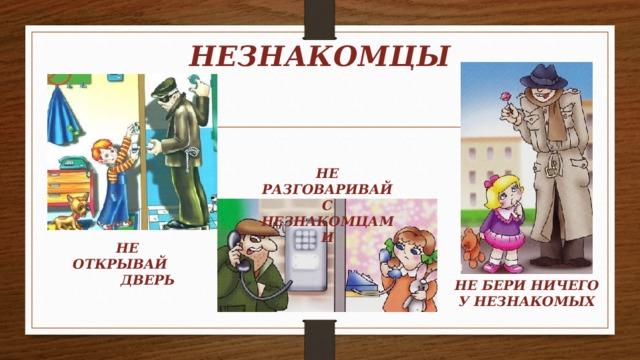 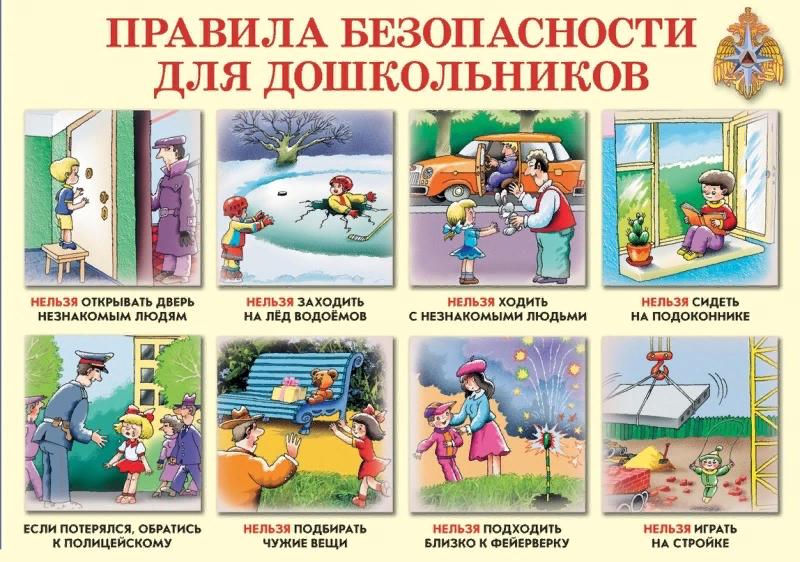 СПАСИБО ЗА ВНИМАНИЕ